MGA Treasurer Training
MGA Geographical Unit – 
			Audit Process Overview
IEEE Internal Audit Department
October 29, 2022
1
I must insist on a receipt for my Auditor!!
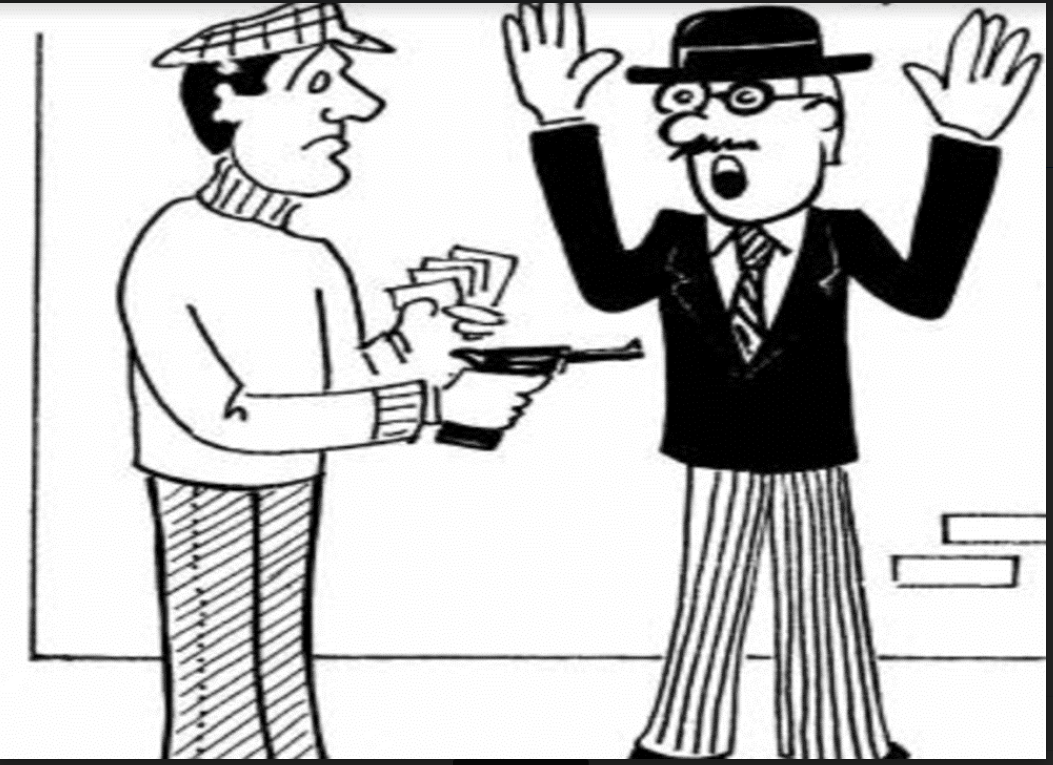 MGA Treasurer Training
Agenda
Background & Objectives 

Overview of the Audit Process 

Best Practices & Recommendations

Sprinkled with Quizzes 
Background and Objectives
Purpose
IEEE is a Not-for-profit entity incorporated within the State of New York
501(c)(3), tax exempt organization
IEEE Policy
To protect assets and 
Provide guidance to members, staff and the Board of Directors
Purpose of Geo Unit Audits
Add value by providing services & feedback in a consultative manner to volunteers and management
Serve as a control to mitigate key reputational, legal, financial and operational risks 
Ensure operations are in line with governing documents 
Serve as a control to assure the Audit Committee that is responsible to the Board of Directors with respect to matters involving the accounting, auditing, financial reporting, risk management, regulatory and compliance, and internal control functions of IEEE
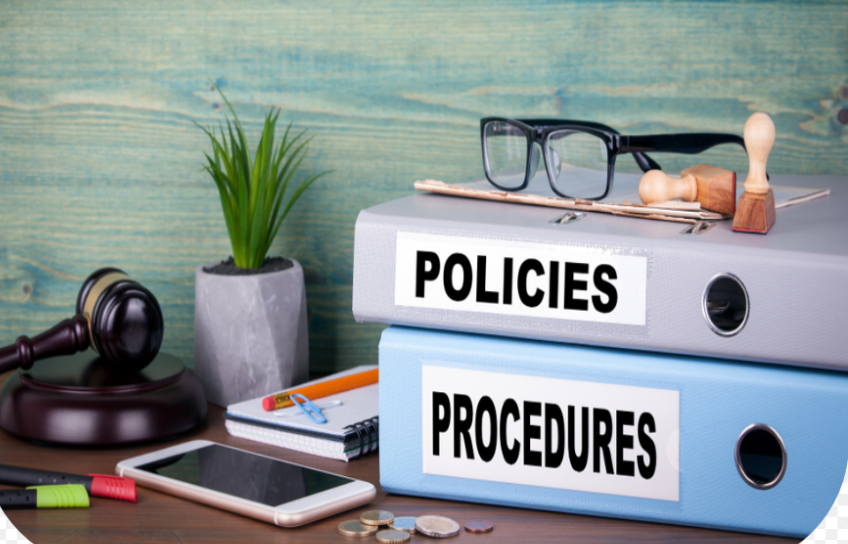 Which geographic units are subjected to an audit as per IEEE policy?

All IEEE Regions
Geo Units with revenues or expenses over $250K USD
Randomly selected Geo Units 
All of the above
5
Which geographic units are subjected to an audit as per IEEE policy?

All IEEE Regions
Geo Units with revenues or expenses over $250K USD
Randomly selected Geo Units 
All of the above
6
Background and Objectives
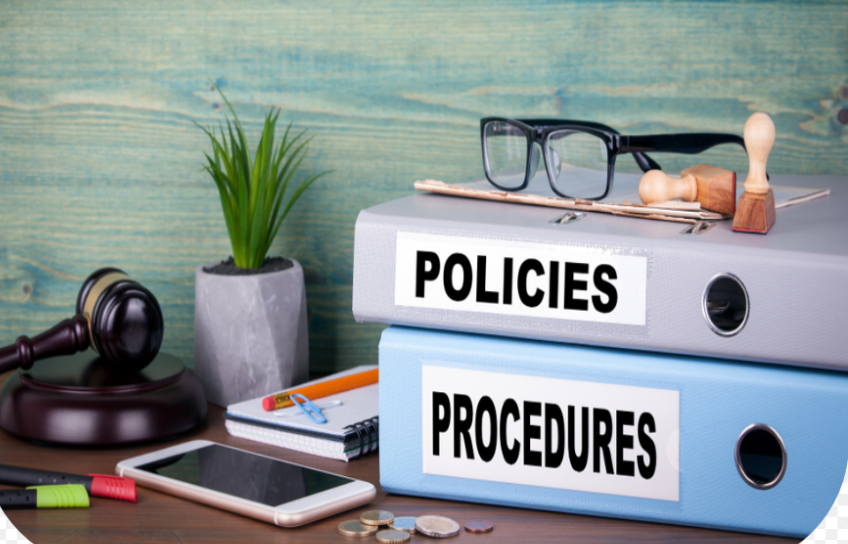 IEEE Audit Requirements
IEEE Policy & Financial Operations Manual
Geo Units with revenues or expenses equal to or greater than $250,000 USD 
Geo Units with revenues or expenses of less than $250,000 will be audited on a rotational basis 
Judgmental Sample Selected by IEEE 
Each year Internal Audit conducts audits of units that report below the $250,000 threshold
As needed or recommended
Review by Geo Unit Committee members    
Geo Units that are not selected for audit are encouraged to have members of the Committee (of a non-financial decision-making capacity) perform a review of the financial activities
Who can perform the audit for Geo Units?

A qualified independent external auditor
IEEE Internal Audit
A committee of the Geo Unit
A or B
8
Who can perform the audit for Geo Units?

A qualified independent external auditor
IEEE Internal Audit
A committee of the Geo Unit
A or B
9
What is the most cost-effective audit approach?

IEEE Internal Audit
An Independent External Audit Firm
10
What is the most cost-effective audit approach?

IEEE Internal Audit
An Independent External Audit Firm
11
True or False?

Independent Auditor’s Memorandum of Agreement needs to be submitted for review and approval by IEEE before commencement of work.

External Auditor needs to perform the testing in accordance to the “IEEE Geo Unit Agreed Upon Procedures”
12
True or False?

Independent Auditor’s Memorandum of Agreement needs to be submitted for review and approval by IEEE before commencement of work. - TRUE

External Auditor needs to perform the testing in accordance to the “IEEE Geo Unit Agreed Upon Procedures”- TRUE
13
Overview of the Audit Process
Selecting an Auditor
If you qualify or are selected for an audit by IEEE
Audit Notifications are issued after the financial year end close
You may select IEEE Internal Audit or a Qualified external audit firm
IEEE Internal Audit 
The majority of Geo Unit Region and Section audits are conducted by IEEE Internal Audit Department.
Our fee is subsidized. It is 0.6% of the revenues or expenses, whichever is higher, and capped at $6,000 USD.
Qualified External Audit firm
Pre-approved external firms are available upon request 
Their work are in line with the industry standard
Overview of the Audit Process
External Audit Requirement
Memorandum of Agreement (MOA)
Must be reviewed and approved by IEEE Internal Audit before entering any agreement or commencement of work

Copy of the Chartered Accountant  or Certified Public Accountant license (outside of USA)
The credentials/license of external auditor will be verified

Agreed Upon Procedures
External auditor should perform the testing in accordance to the Geo Unit Agreed Upon Procedures
Workpapers should be provided when requested
Non-adherence may result in non acceptance of the external report 
 May require an audit by IEEE Internal Audit
Overview of the Audit Process
Geo Units Audit Request List
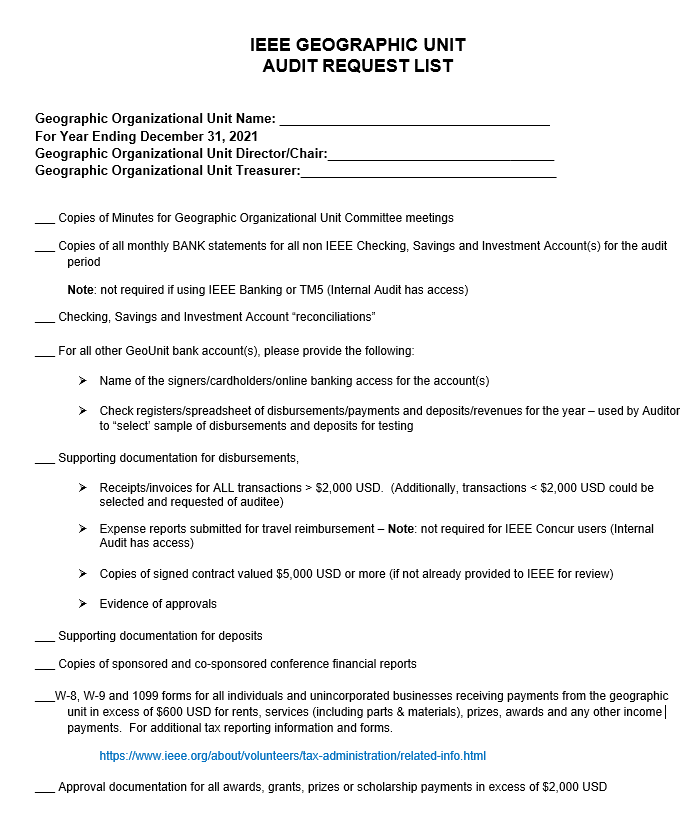 A Geo Unit Audit Request List

Provides a detail list of items needed for audit

Can be used as a guide in organizing your audit material

By completing the Audit Request List, we know what documentation you have and what you don’t have.
What details should meeting minutes include?
17
1) Name of attendees
2) Date, time, and location of the meeting 
3) Key topics/ issues discussed
4) Motions proposed or voted on
5) Decisions made, approval, etc.
18
Overview of the Audit Process
Meeting Minutes
Minutes for Geographic Unit Executive Committee meetings
Permanent record of the meeting proceedings and resolutions made
Documented evidence of decisions
It should also include the name of the attendees, date, time, and location of the meeting
Which documents below are NOT required to be submitted to IEEE for the annual audit?

Monthly bank statements for IEEE bank accounts
Monthly bank statements for local / external bank accounts
20
Which documents below are NOT required to be submitted to IEEE for the annual audit?

Monthly bank statements for IEEE bank accounts 
Monthly bank statements for local / external bank accounts
21
Overview of the Audit Process
Bank Details
Required for non-IEEE (external/local) bank accounts’ only

Names of all the authorized signers or bankcard holders for each account with verification from the financial institution (bank)

Copies of all monthly statements for Checking, Savings, Term-Deposits, and Investment account(s) 

Proof of bank account closure from the financial institution
Overview of the Audit Process
Supporting Documents for Receipts / Bank Deposits
Revenue support required for audit purposes includes: 
Rebate and Assessments from IEEE
Society-supported initiatives
Registration Revenues from workshops, tutorials, conferences, etc.
Other IEEE Program funds: IEEE-USA, Life Members, Humanitarian Activities Committee or “HAC”, etc.
Contributions (corporation or individual)
Investment or Interest Income
Loans and Transfers

Backup documents includes:
Receipts/invoices, statements from the bank, email approvals, funding spreadsheets from payor, and other related supporting documents
Overview of the Audit Process
Supporting Documents for Disbursements / Bank Withdrawals
Disbursements expenses support required for audit purposes includes: 
Contracts 
Signed agreements for goods or services valued at $5,000 USD or more; 
Note that contracts valued greater than $25,000 USD require IEEE Legal approval and must be signed by an authorized signatory from IEEE prior to the service start date;  Similarly, all high-risk contract agreements must be reviewed and approved by IEEE   

Itemized receipts/invoices
Overview of the Audit Process
Supporting Documents for Disbursements / Bank Withdrawals
Disbursements expenses support required for audit purposes includes (cont’d): 
Wire transfer or electronic payment requests (i.e. transfer receipt, email back-up explaining nature of transaction, etc.)

Expense Reports and Approvals submitted for travel and out-of-pocket reimbursement claims (not in Concur)
NextGen Expense Reimbursement claims in Concur will be independently verified 

Petty Cash and payment from personal account(s) should be avoided as a best practice
Overview of the Audit Process
Other Documents
Conference or Meeting financials
Copies of sponsored and co-sponsored conference/meeting/projects, etc. financial reports 
Backup for loans and surplus distributed or received
Tax Reporting Requirements
A record for all individuals and unincorporated businesses receiving payment(s) from the Geo unit for rents, services (including parts & materials), prizes, awards and any other payments, generally applicable to US entities, please confirm with IEEE Tax
Awards, Prizes, Grants, or Scholarships
Approval documentation for all awards, grants, prizes or scholarship payments in excess of $2,000
Who needs to complete the Conflict of Interest form for the Geo Units?
Chair
Treasurer
Geo Unit officer who makes business decisions
All of the above
27
Who needs to complete the Conflict of Interest form for the Geo Units?
Chair
Treasurer
Geo Unit officer who makes business decisions
All of the above
28
Overview of the Audit Process
Conflict of Interest
Completion requirements of the Principles of Business Conduct and Conflict of Interest or POBC/COI reporting, by Chairs, Treasurers and bank signatories, validated during the annual audit process  

By or before January 31 of term year or,  

Within the first 30 (thirty) days of his/her term’s commencement date
Overview of the Audit Process
Conflict of Interest Form
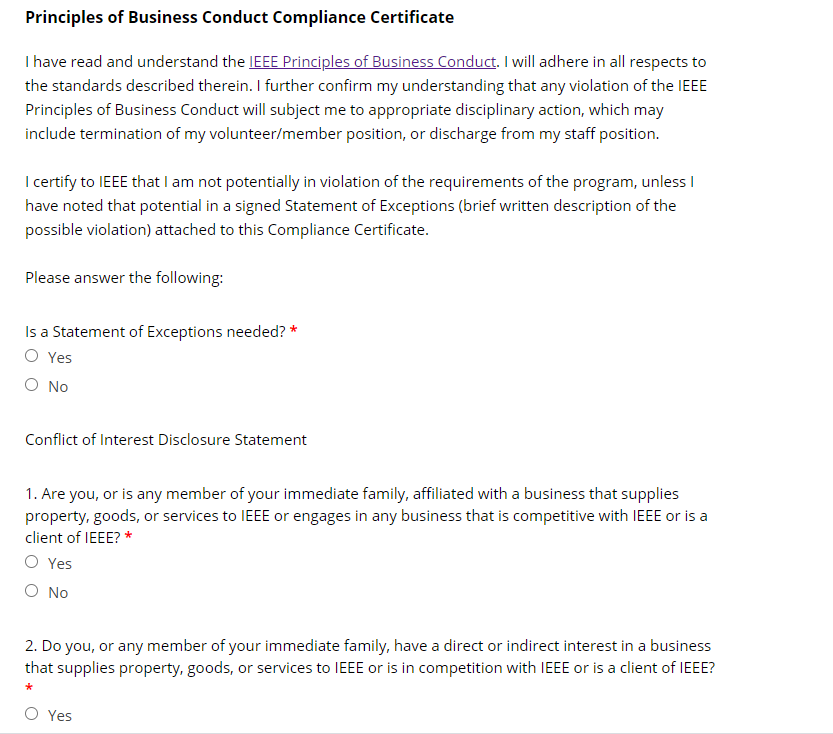 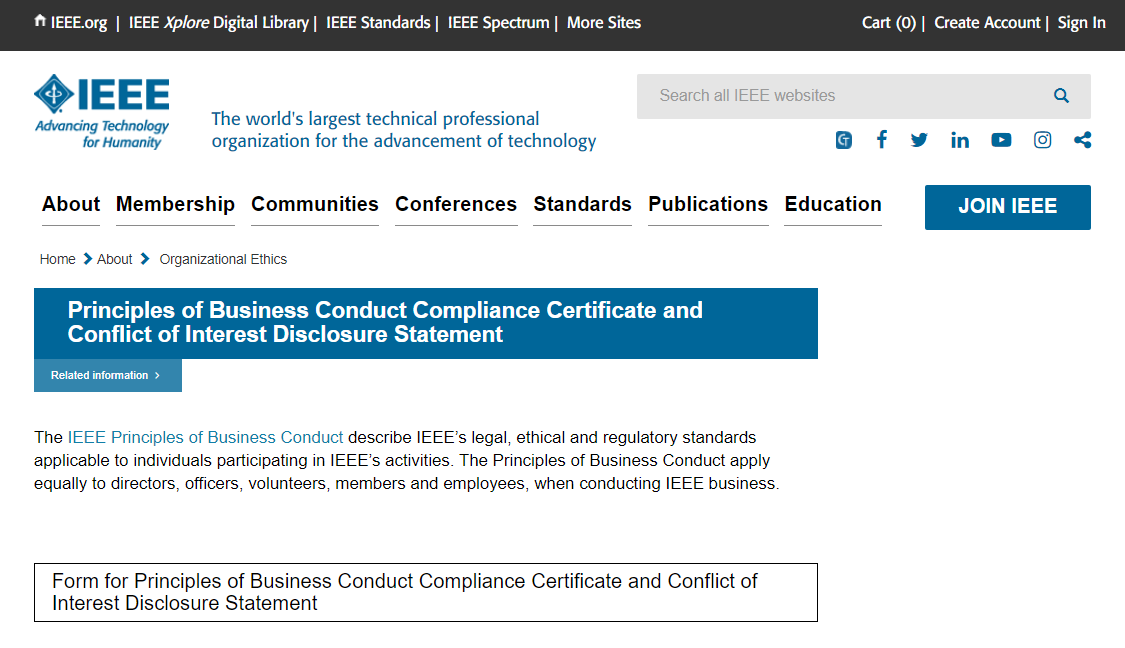 Overview of the Audit Process
Internal Audit Report
Audit Issues noted via Draft report
Review results with Officers and guide them on policies for future
Allot a week for comments or feedback
Publish final reports with findings and recommendations
External Audit Reports are to submitted to IEEE Internal Audit within 45 days after MOA is signed
Test Your Knowledge - Quiz
In which scenario listed below do we not require a signed contract?

Total payment $5,000 USD or more
High-risk contract valued at $3,000 USD
Total payment over $25,000 USD
Giveaways purchase totaling to $2,000 USD
32
Test Your Knowledge - Quiz
In which scenario listed below do we not require a signed contract?

Total payment $5,000 USD or more
High-risk contract valued at $3,000 USD
Total payment over $25,000 USD
Giveaways purchase totaling to $2,000 USD
33
Test Your Knowledge - Quiz
Which contract needs to be submitted to IEEE for review and approval by an authorized IEEE signer?

High-risk contract valued at $5,000 USD
Audio visual agreement totaling to $4,000 USD
Accounting service contract valued at $20,000 USD
All of the above
34
Test Your Knowledge - Quiz
Which contract needs to be submitted to IEEE for review and approval by an authorized IEEE signer?

High-risk contract valued at $5,000 USD
Audio visual agreement totaling to $4,000 USD
Accounting service contract valued at $20,000 USD
All of the above
Options B and C should utilize IEEE Contract Templates
35
Test Your Knowledge - Quiz
Which item(s) below should be obtained for recordkeeping and made available when requested by IEEE

All monthly banking statements for IEEE Bank account(s)
All monthly statements for local bank account(s)
Itemized receipts over $25 USD
B and C
36
Test Your Knowledge - Quiz
Which item(s) below should be obtained for recordkeeping and made available when requested by IEEE

All monthly banking statements for IEEE Bank account(s)
All monthly statements for local bank account(s)
Itemized receipts over $25 USD
B and C
37
Test Your Knowledge - Quiz
True or False?

Bank accounts are required to have at least 2 bank signers
Agreement/Contracts valued over $25,000 USD can be signed by Geo Unit Chair or Treasurer
Conflict of Interest forms need to be completed by Chair and Treasurer only
38
Test Your Knowledge - Quiz
True or False?

Bank accounts are required to have at least 2 bank signers-True
Agreement/Contracts valued over $25,000 USD can be signed by Geo Unit Chair or Treasurer-False
Conflict of Interest forms need to be completed only by Chair and Treasurer -False
39
Test Your Knowledge - Quiz
What is a best practice?

A. Reconcile your bank statements at the end of the year
B. Reconcile your bank statements at the end of the month
40
Test Your Knowledge - Quiz
What is a best practice?

A. Reconcile your bank statements at the end of the year
B. Reconcile your bank statements at the end of the month
41
Best Practices & Recommendations
Leverage IEEE services and software solutions designed to increase efficiencies and enhance controls 
IEEE banking (where available)  
Expense reporting software solutions (NextGen Expense Reimbursement aka Concur)
MGA Compliance portal 
IEEE NextGen Dashboard (tax reporting)
Financial Reporting tools supported by MGA Business Finance Solutions “BFS” team
IEEE MGA Contract Staff
IEEE Contract templates approved by Legal and Compliance
Best Practices & Recommendations
Classify transactions according to the MGA guidelines for tasks in the Work Breakdown Structure (WBS) for consistency in accounting
Record transactions as they take place and complete bank reconciliation on a regular basis to detect errors and unrecorded transactions
Consult with MGA Business Finance Solutions (BFS) for opening and closing of bank accounts
Provide verification of the bank account authorized signers (Signature Card verification) on an annual basis, or when a change in signers is made (only for non-IEEE bank accounts)
A separate bank account should be opened for the specific conference’s transaction activities to ensure no commingling of funds with the geo unit 
Avoid petty cash and payment from personal accounts
Best Practices & Recommendations
Adhere to MGA financial reporting requirements and record retention guidelines for revenues and expenses
Perform an independent review with another member(s) of the Committee during the year (for Geo Units not selected for audit)
Take advantage of the training provided by the MGA BFS team
Consult the MCE team early in the conference-planning process; Geo Unit-sponsored versus Society conferences have specific accounting guidance and treatment to follow
Ensure adequate documentation is maintained and available to support the reported revenues and expenses (usually 7 or 10 years, depending on the material) 	     https://legal.ieee.org/compliance/record-management
Best Practices & Recommendations
Visit the IEEE Internal Audit Services website
For more information and forms to assist in gathering the required documentation for an effective, reliable audit 

A glossary of common financial terminology 

A list of helpful financial reporting guidelines 

IEEE Internal Audit Department Contacts
https://www.ieee.org/about/volunteers/internal-audit.html
Please contact Internal Audit
For any additional Internal Audit Services in your Region or Section

Suggestions, concerns, or questions for the department

Send an email to ops-audit@ieee.org
Additional Contact Information
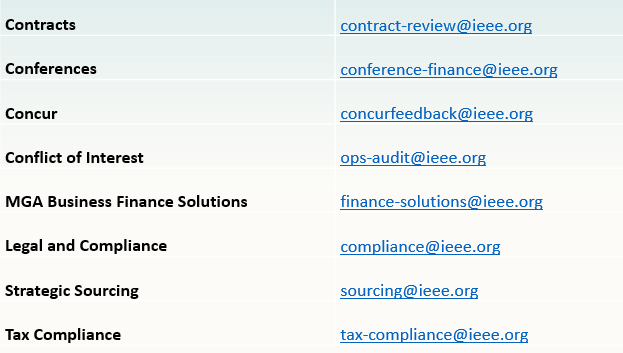 Questions?
48
Thank you!
49